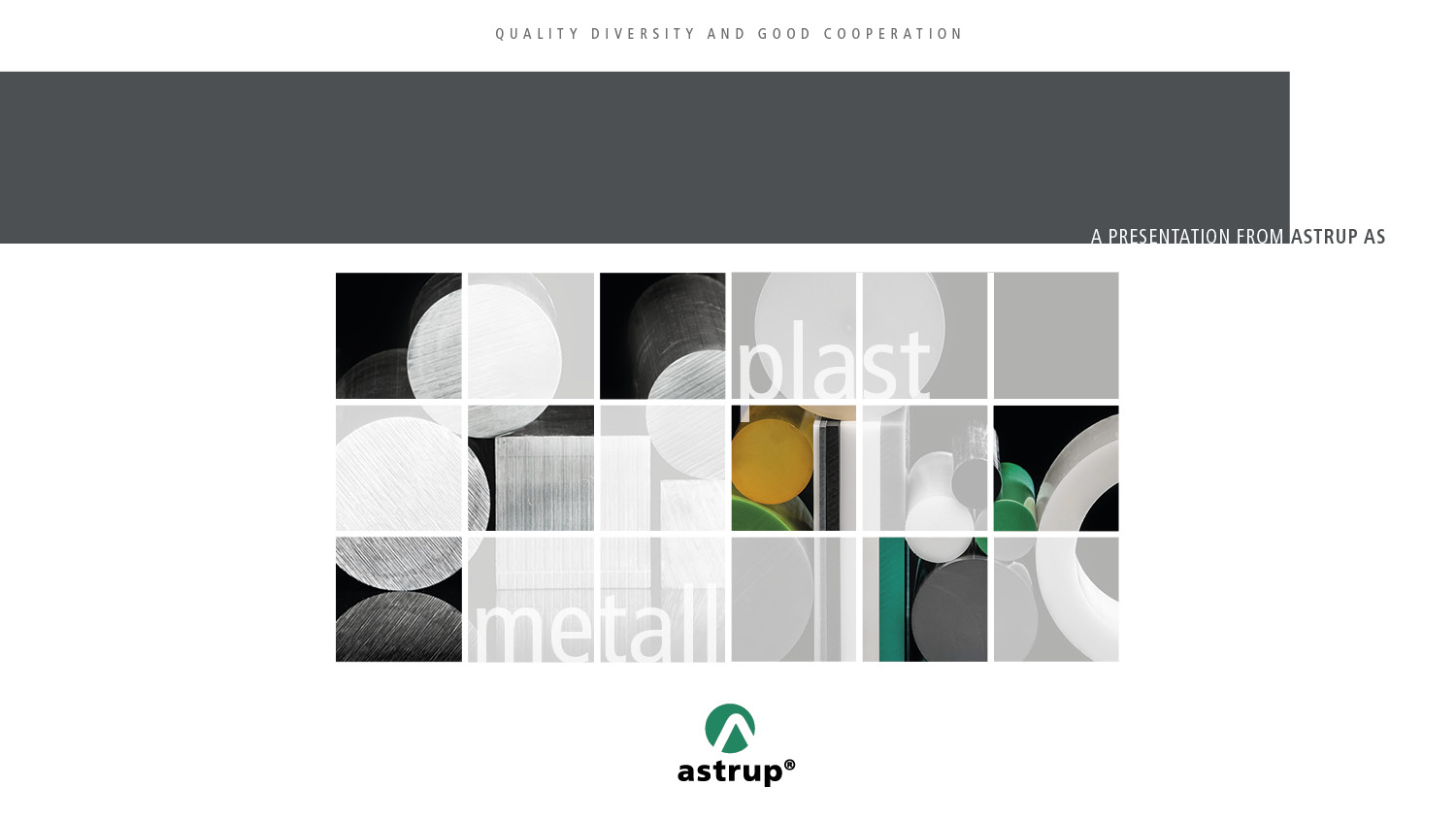 Norways leading supplier of metals and plastic semi-finished
Our values
Astrup has been an important supplier for the Norwegian Industry for more than 160 years!

With Quality in our work, Diversity in our product range, and a Good cooperation with our clients and suppliers we make everyday easier for the Norwegian industry!

Certified according to NS-EN ISO9001:2015
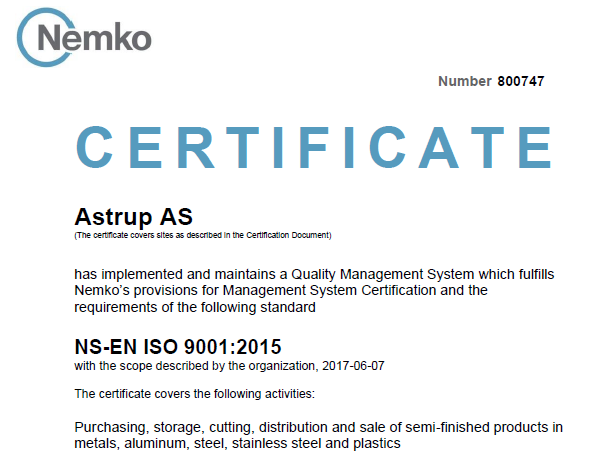 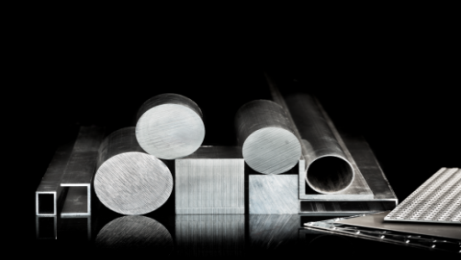 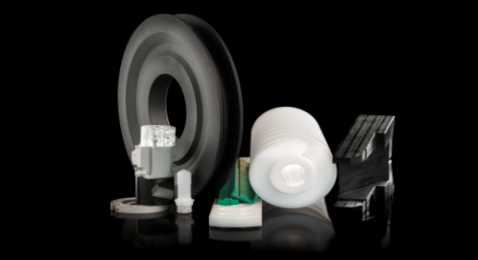 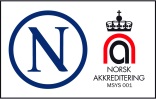 2
Our vision
"Based on tradition and innovation, Astrup will be the industry partner of the future for its customers and suppliers“
Astrup  - your future industry partner
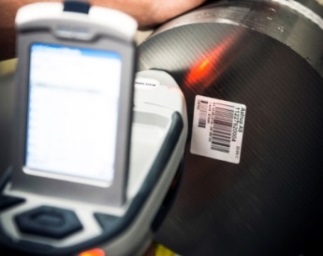 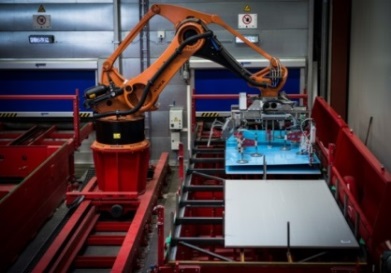 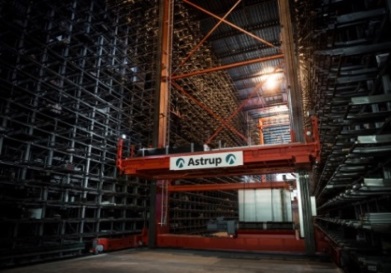 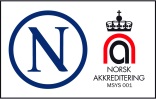 3
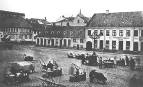 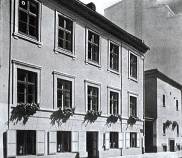 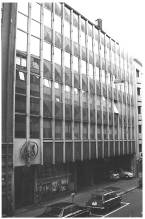 History & Key figures
Established in 1857
The Astrup family has run and owned the company for
	 five generations.

	Key Figures 2020	
          Turnover			NOK 737 mill
	Share capital		NOK     3 mill
	Equity			NOK 183 mill
	Stock value		NOK 153 mill
	Number of employees	90
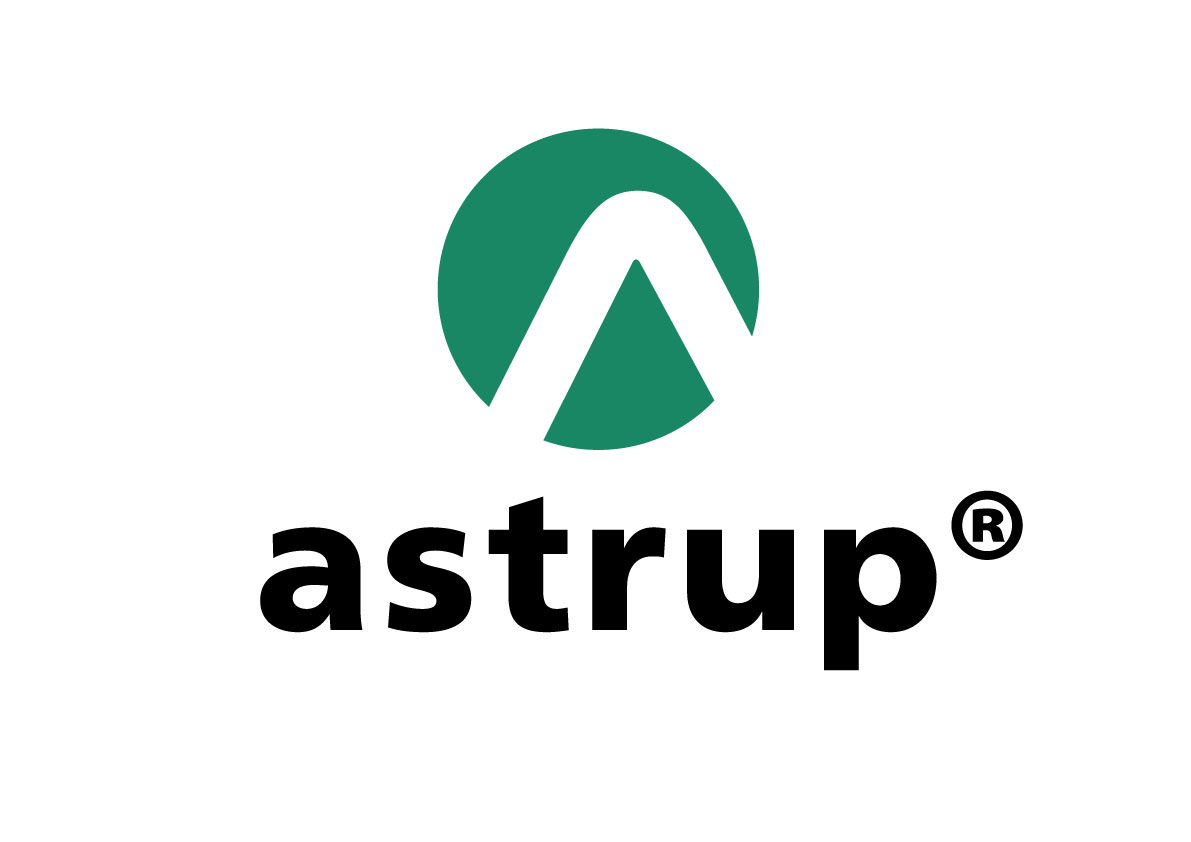 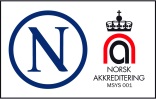 4
Quality System
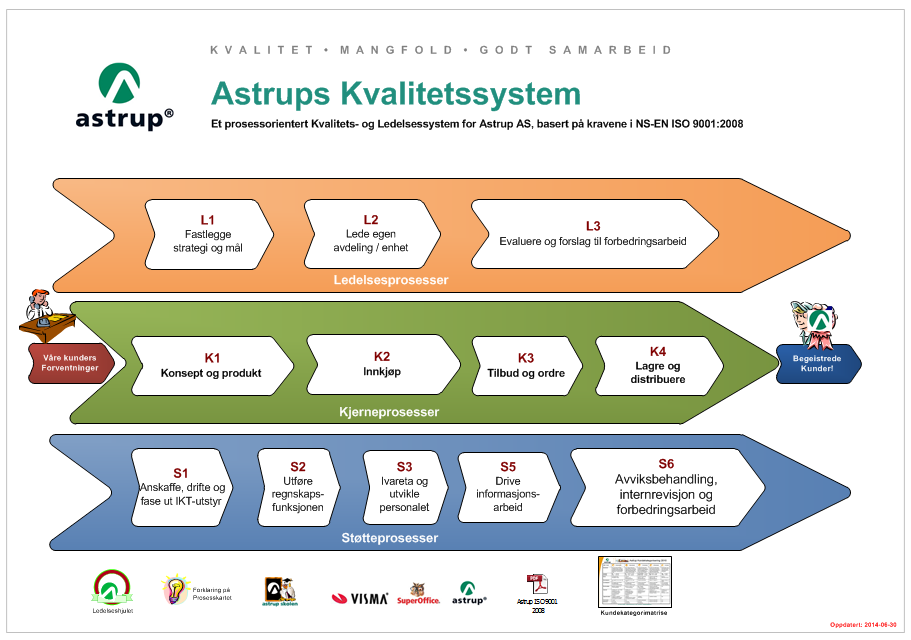 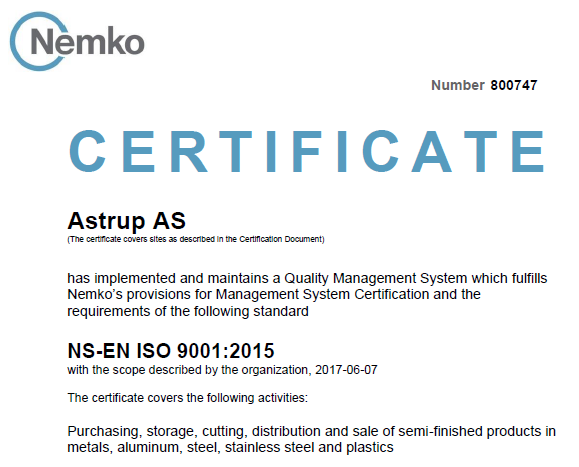 Astrup AS has developed a Quality System in accordance with the requirements of NS-EN ISO 9001:2015, and it is based on process orientation. 
An Astrup Management Model has been established, which provides a description of the organization's most important processes. 
NS-EN ISO 9001:2015

Achilles Leverandør
Astrup AS har i mange år vært 
registrert som pre-kvalifisert leverandør.
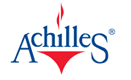 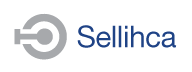 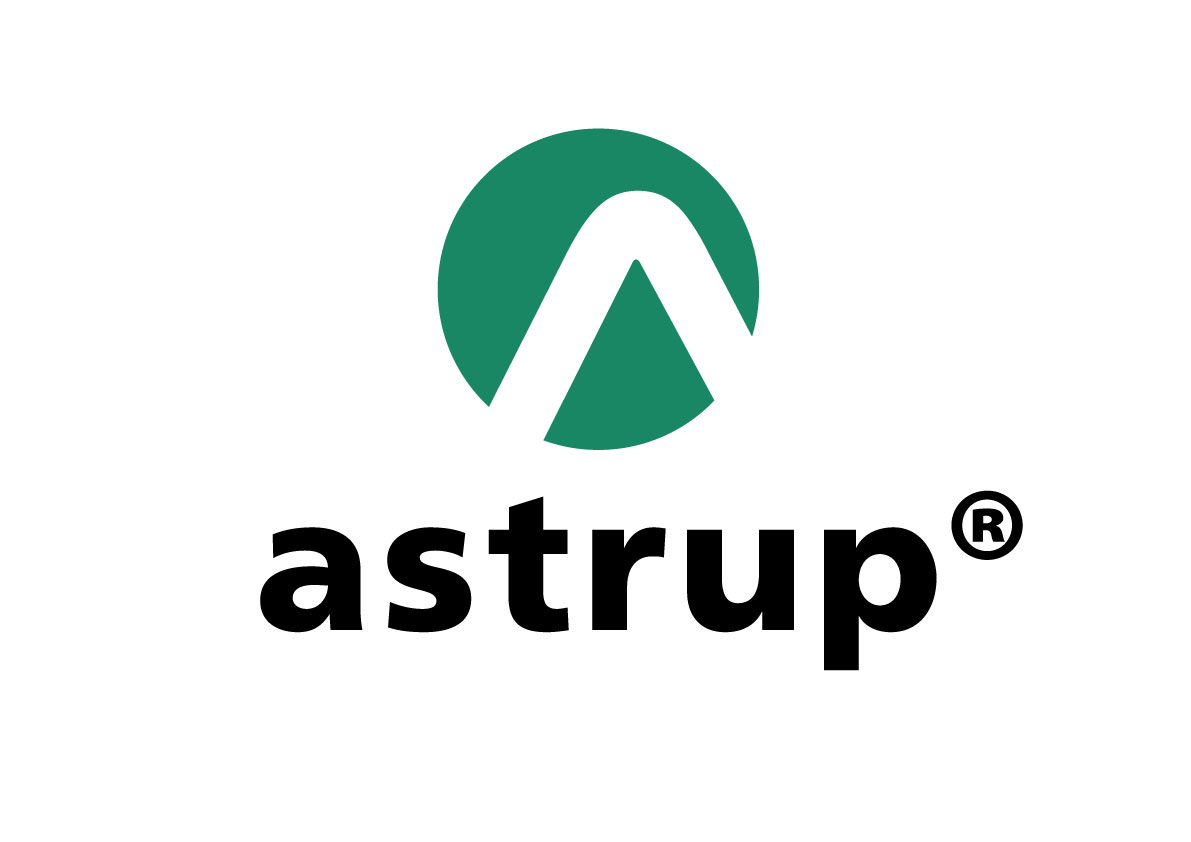 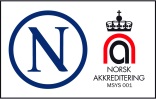 5
The organization Astrup AS
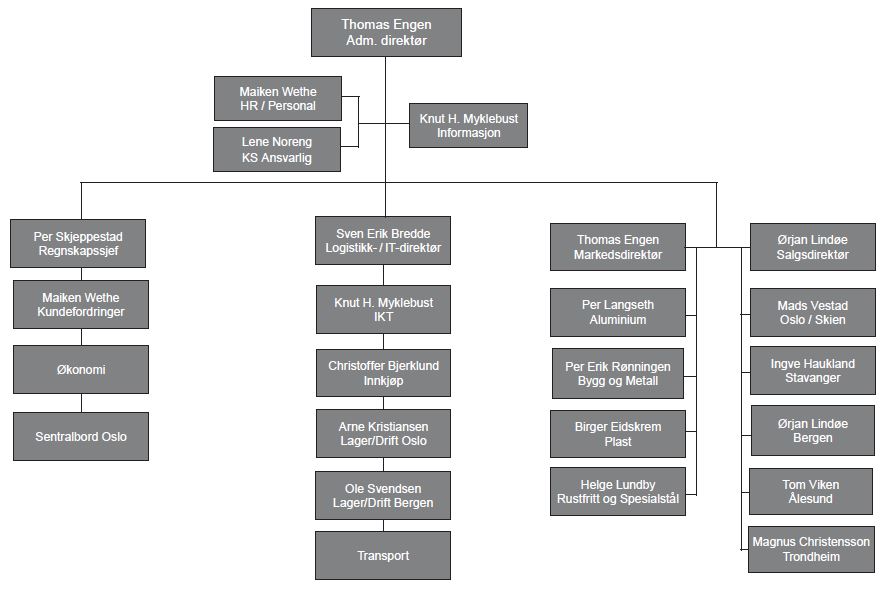 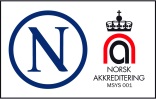 6
Main Office and Warehouse, Oslo
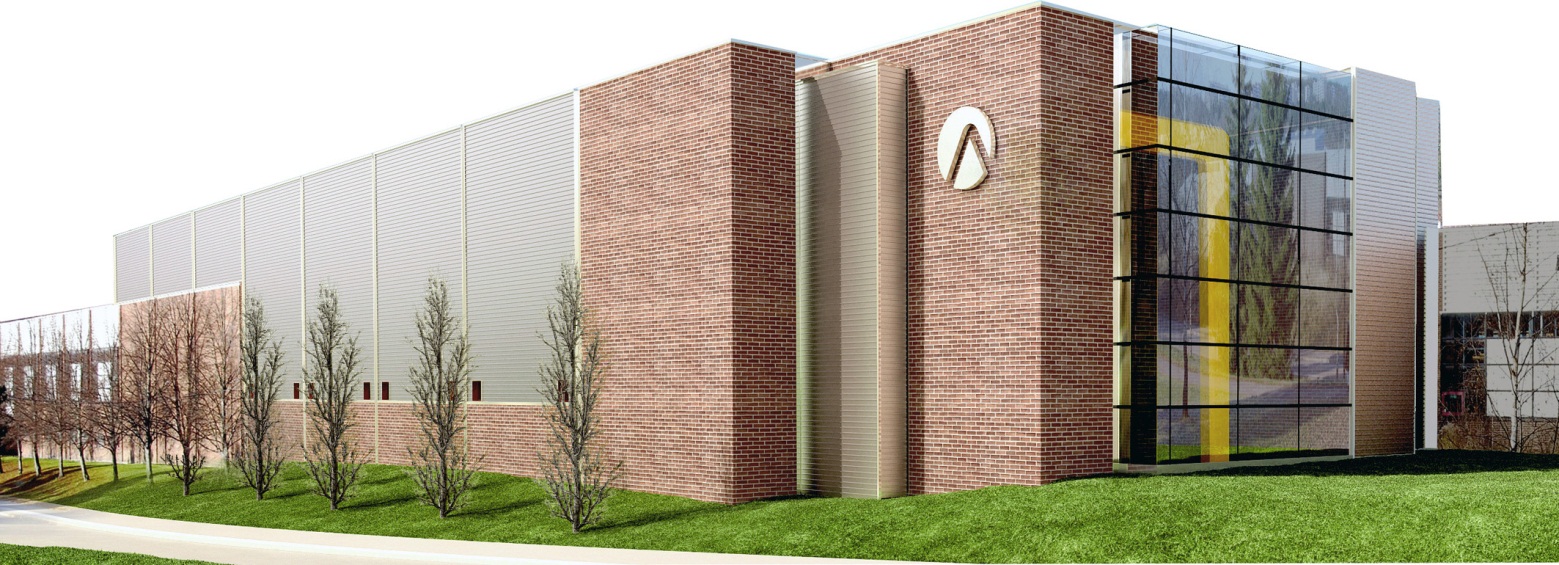 Modern office and warehouse, located at Rommen in Oslo, 17.500 m2
Approx. 90 employees within sale, marketing, warehouse, economy, IT and administration
Approx. 3000 articles on stock
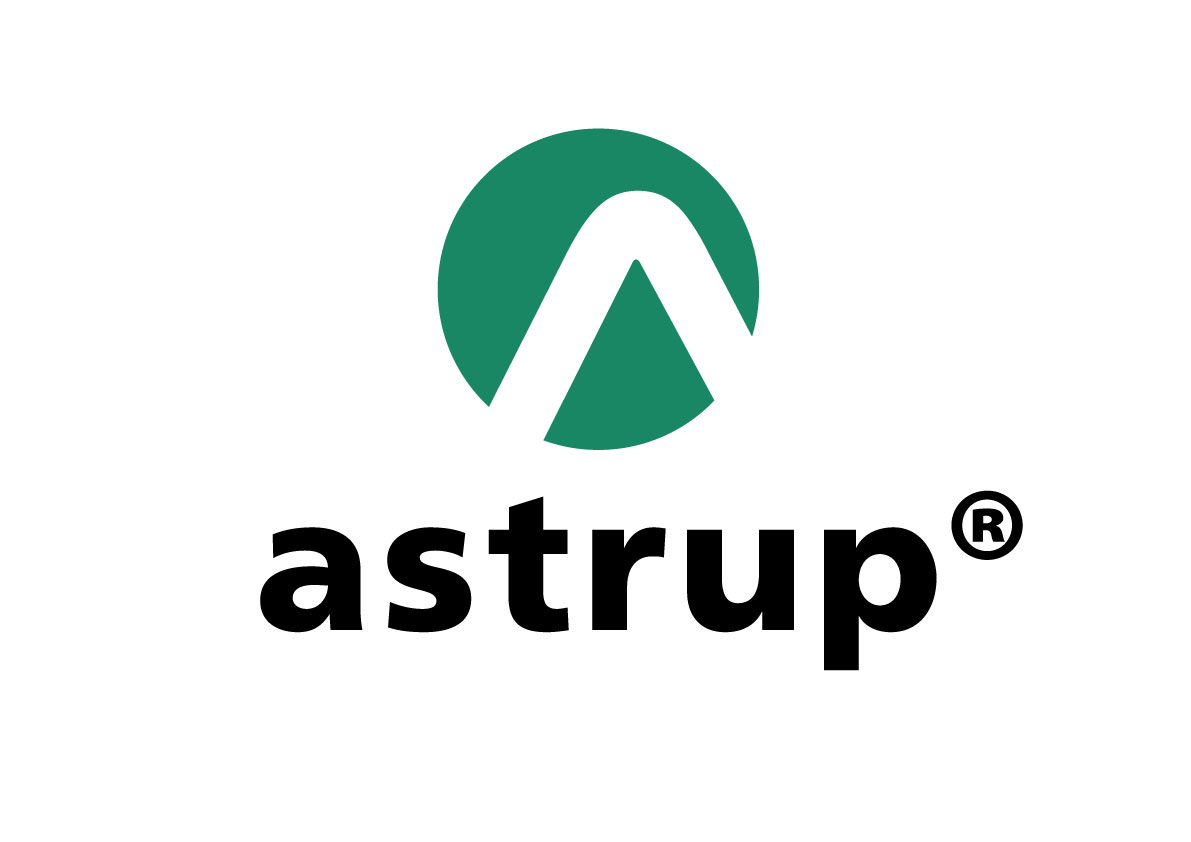 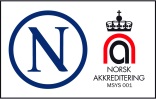 7
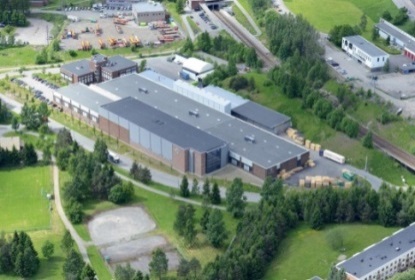 Our locations

Astrup AS, Oslo
Warehouse and sales office
Astrup AS, Bergen
Warehuse and sales office
Astrup AS, Skien
Sales office
Astrup AS, Stavanger
Sales office 
Astrup AS, Ålesund
Sales office
Astrup AS, Trondheim
Sales office
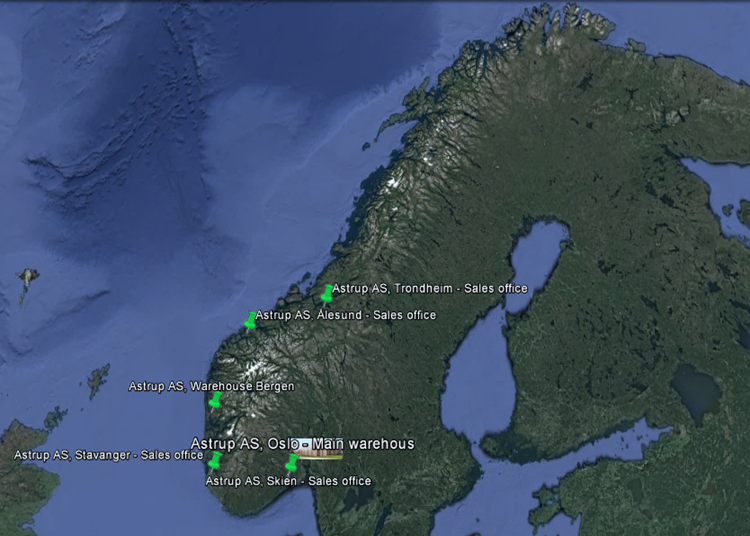 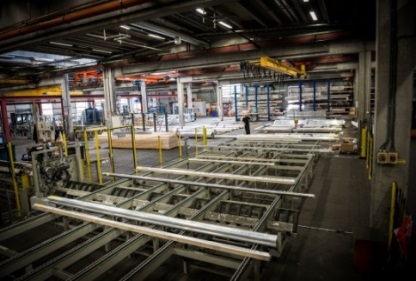 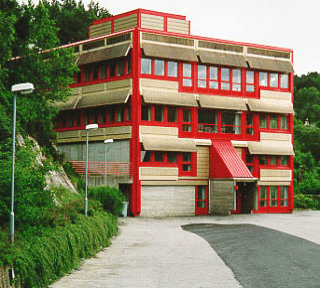 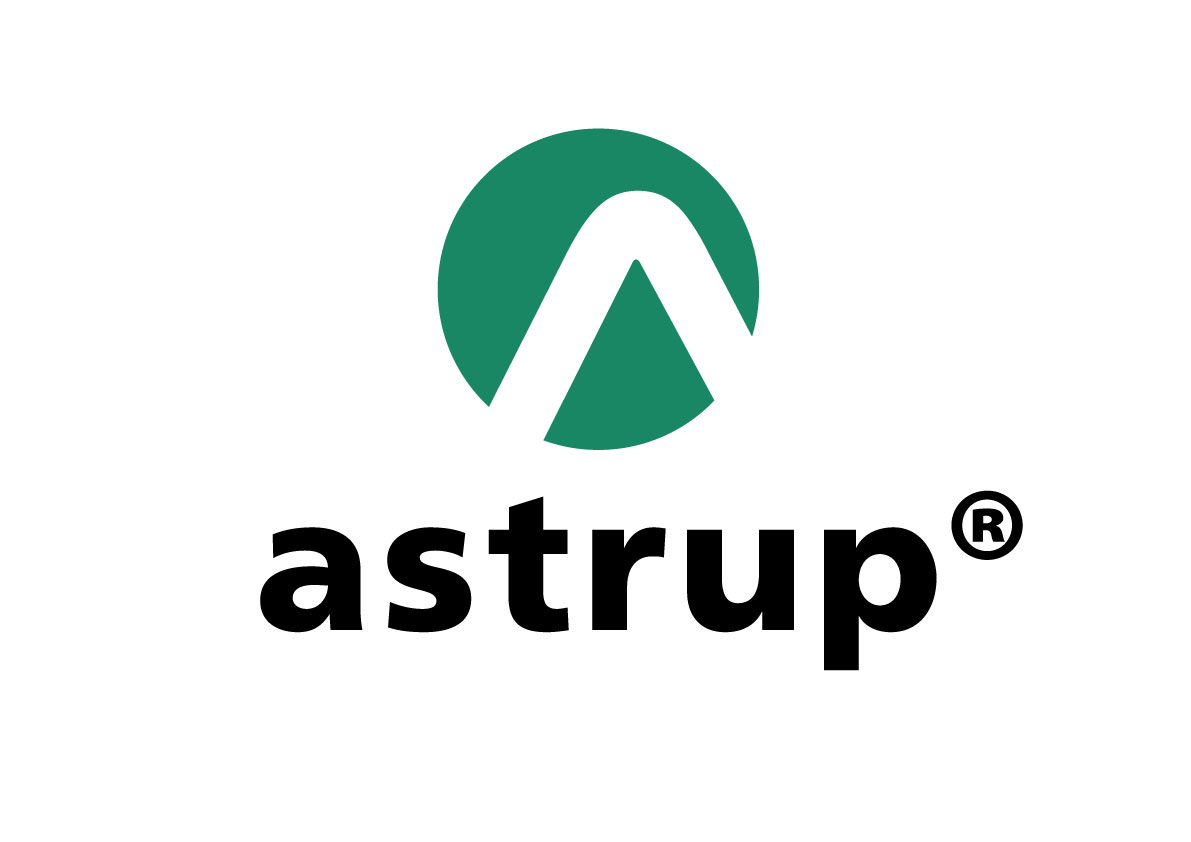 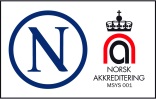 8
New and modern stock!
Astrup AS has built the most modern storage system for storing and handling both sheets and long products.
Our new storage system is 90 meters long, 23 meters wide and up to 19.5 meters high, and will contain 2,000 pallets for long products and 1,200 pallets for sheets/plates.
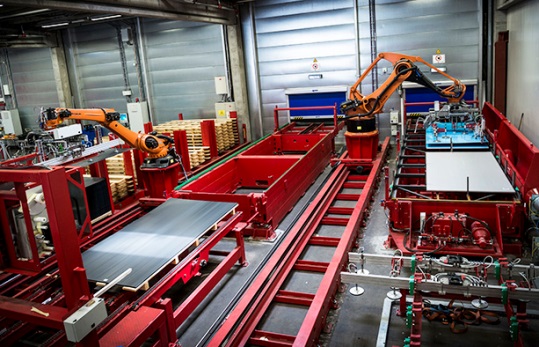 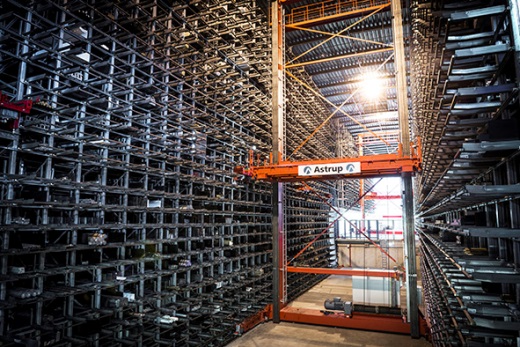 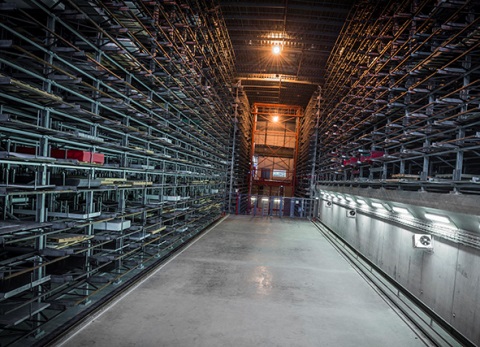 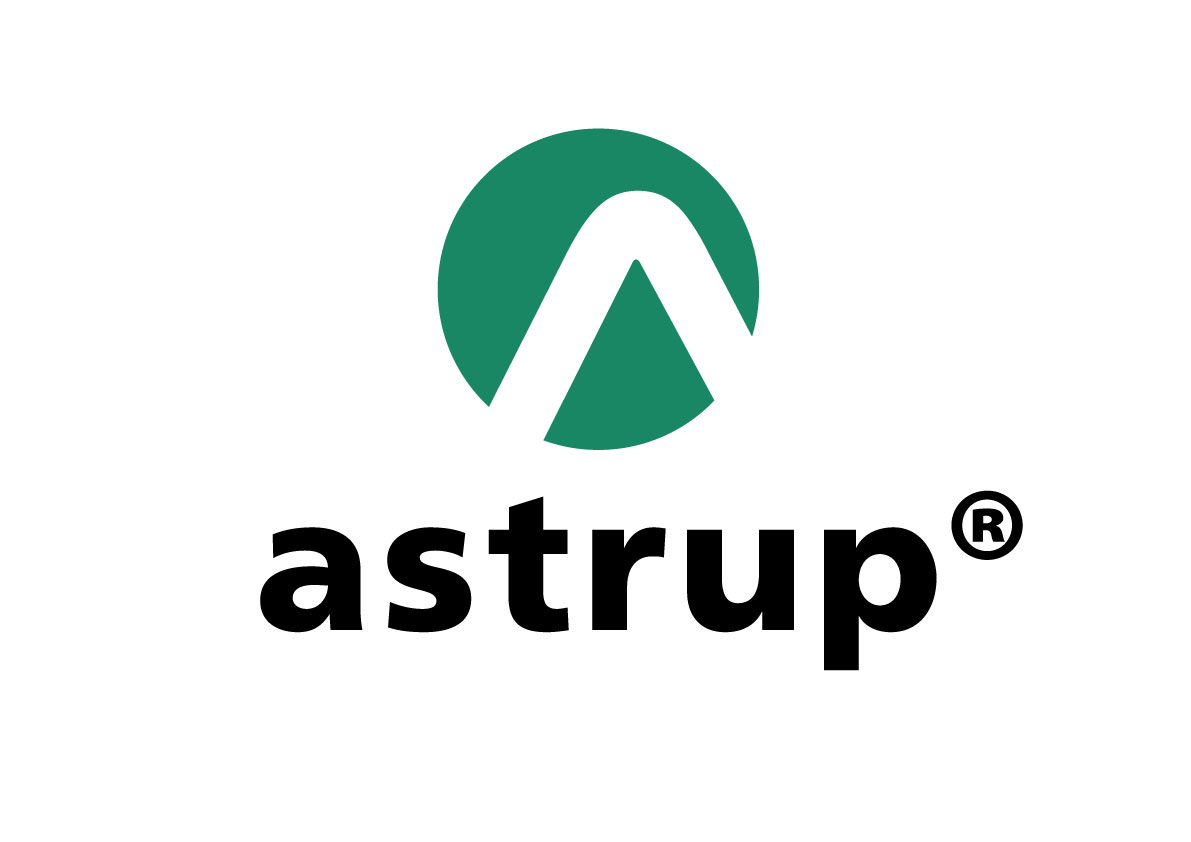 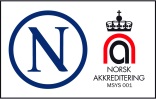 9
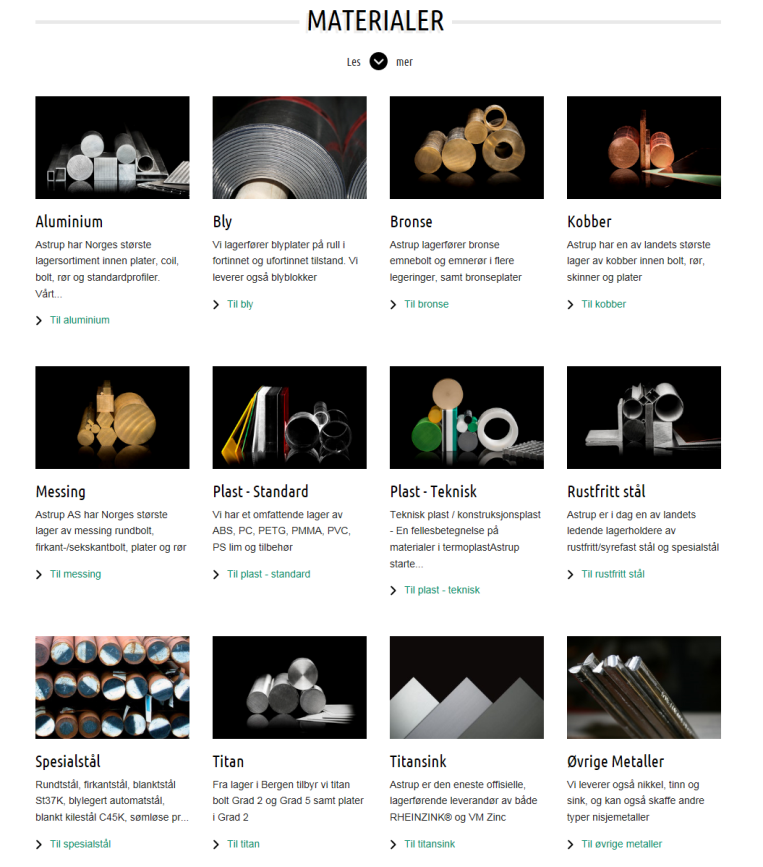 Metals & Plastic
Aluminium	 
Metals
Standard plastic
High-performance plastic 
Stainless steel
Special steel
Titanium	 
Special profiles 
Buildings systems
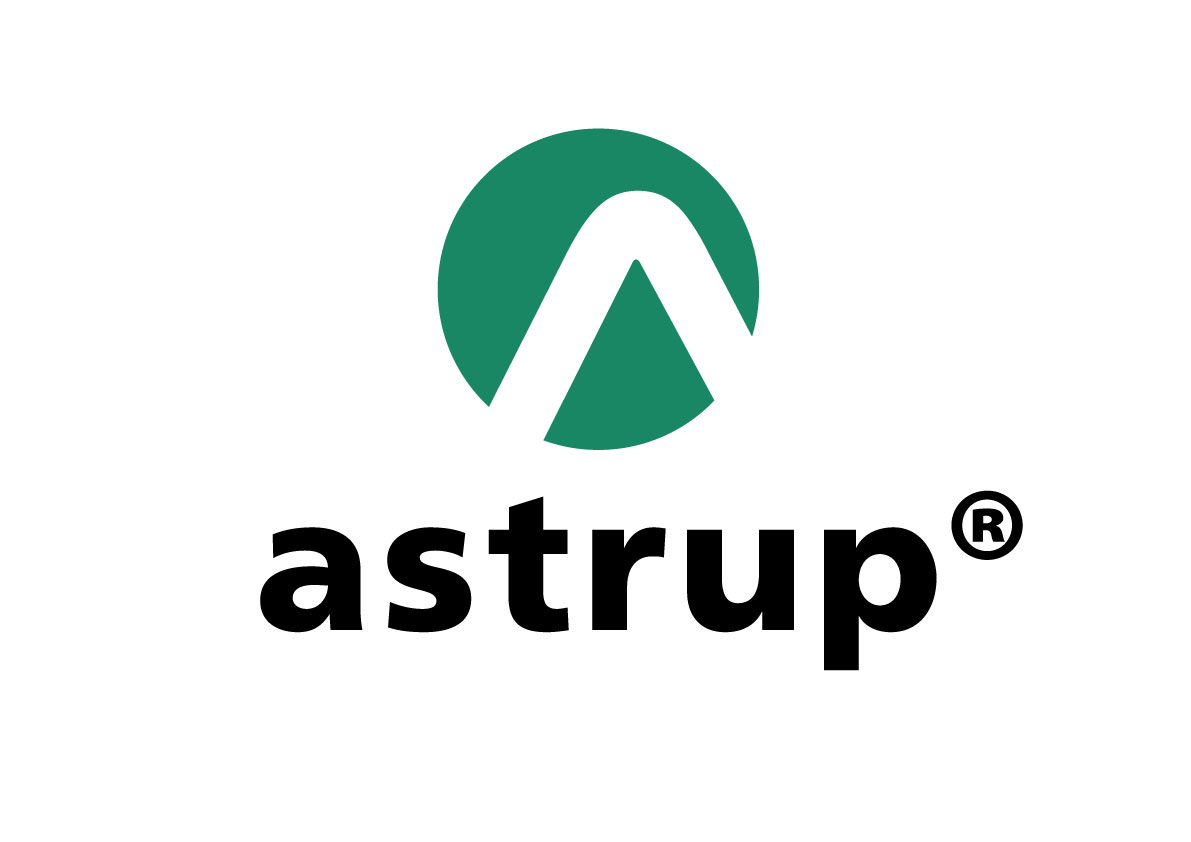 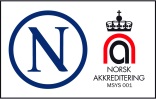 10
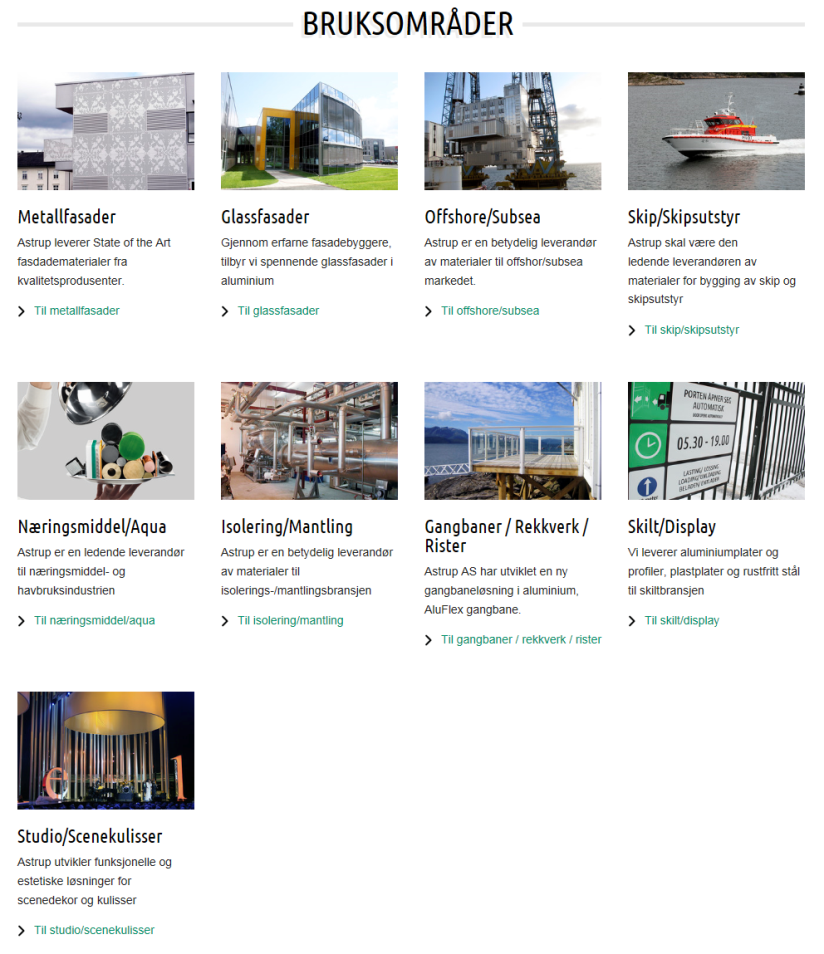 Market Segments
Astrup AS has divided the market into the following branches:
Machining
Sheets / Welding
Building Industry
Signs and Interiors
Electro
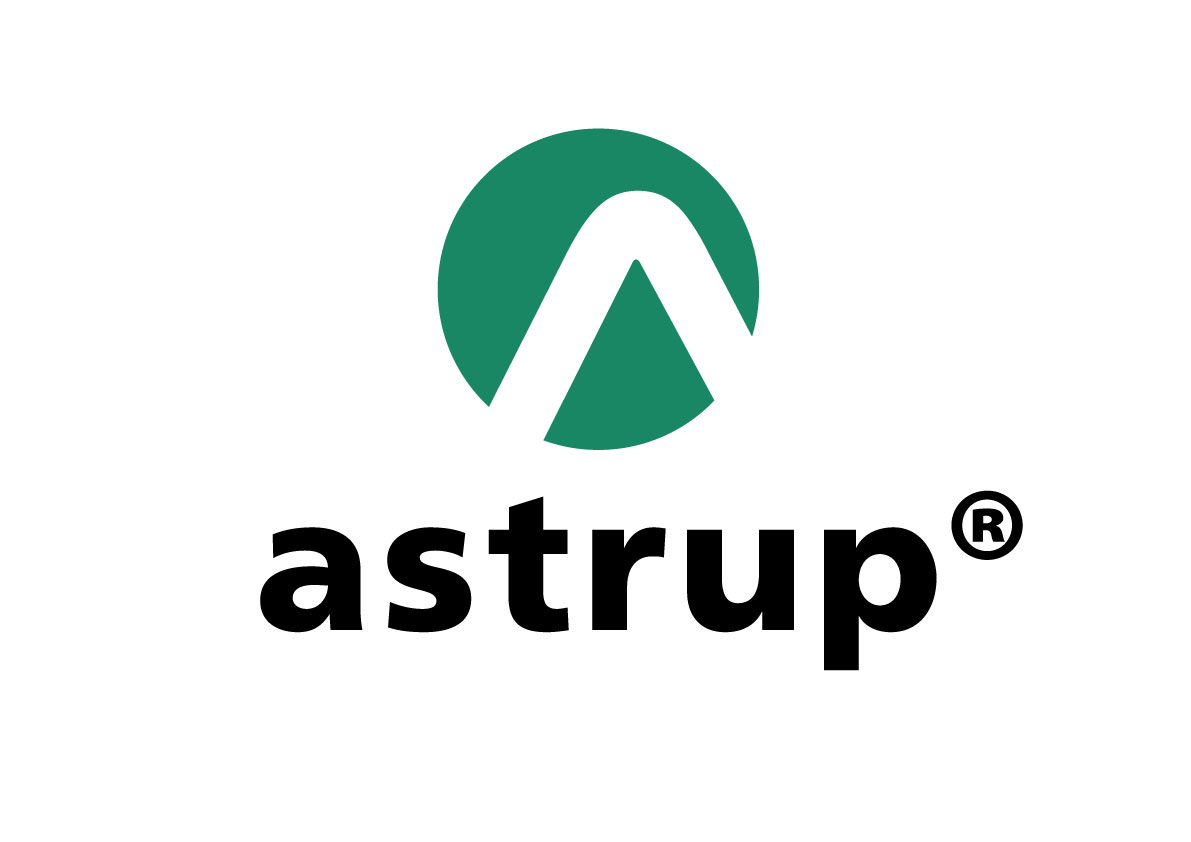 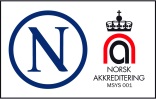 11
Machining
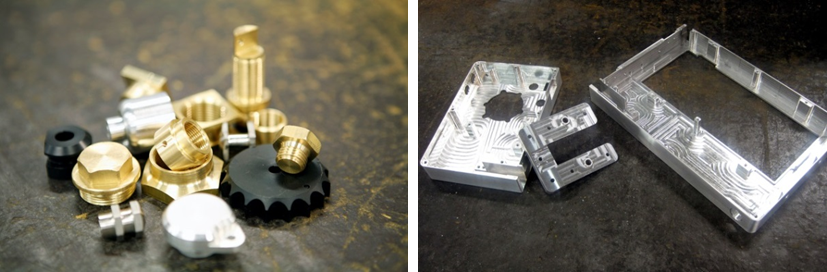 Steel
Titanium
Copper
Bronze
Brass
Aluminium
Plastics
Stainless Steel
Duplex/super duplex
Inconel® 625/718
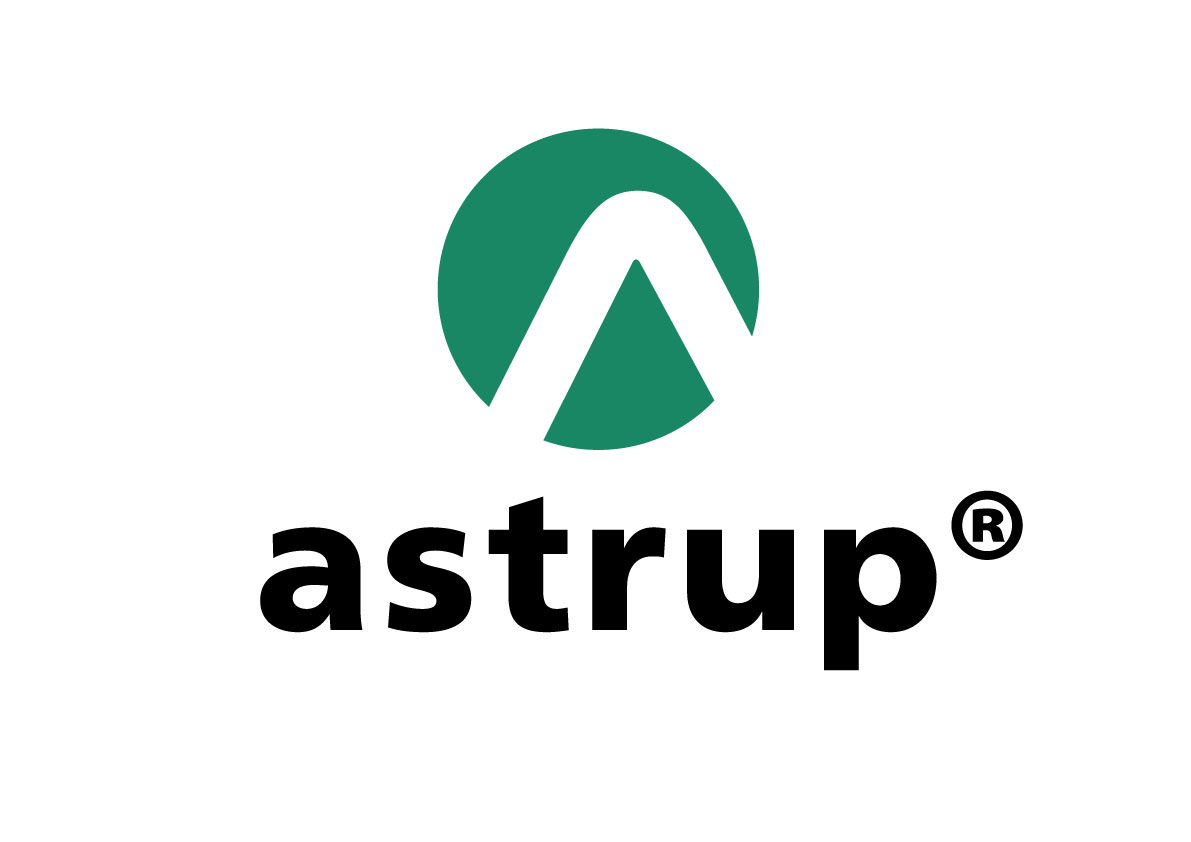 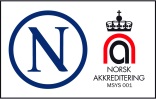 12
Sheets / Welding
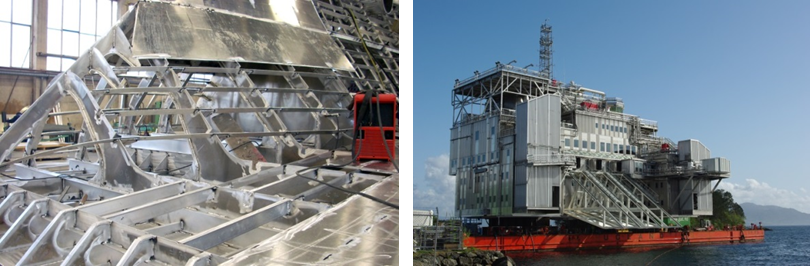 Construction
Aluminium
Stainless Steel 
Plastic
Copper
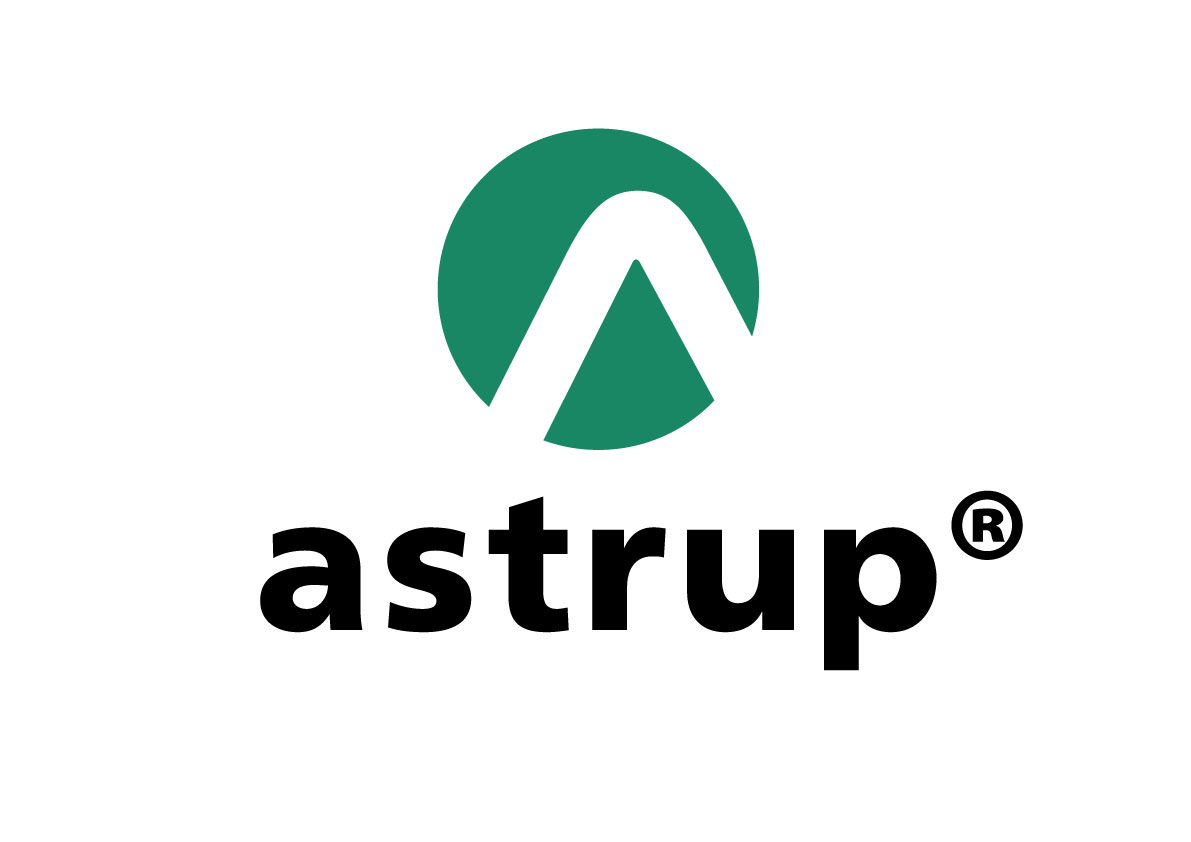 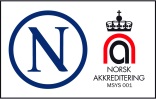 13
Building industry
Aluminium
Copper
Zink
Lead
Plastics
Stainless Steel

Facade systems                                          
Roller lattice, railings and walkways
Building Systems
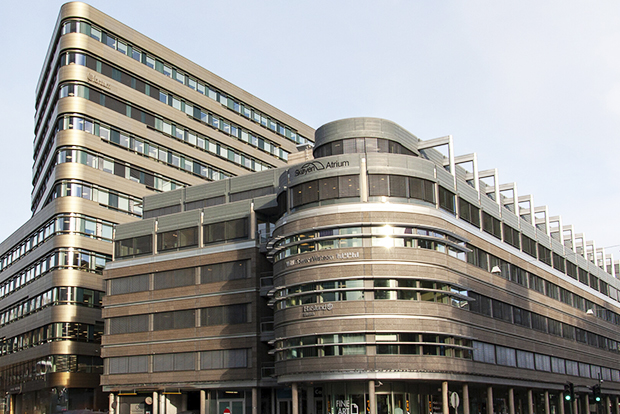 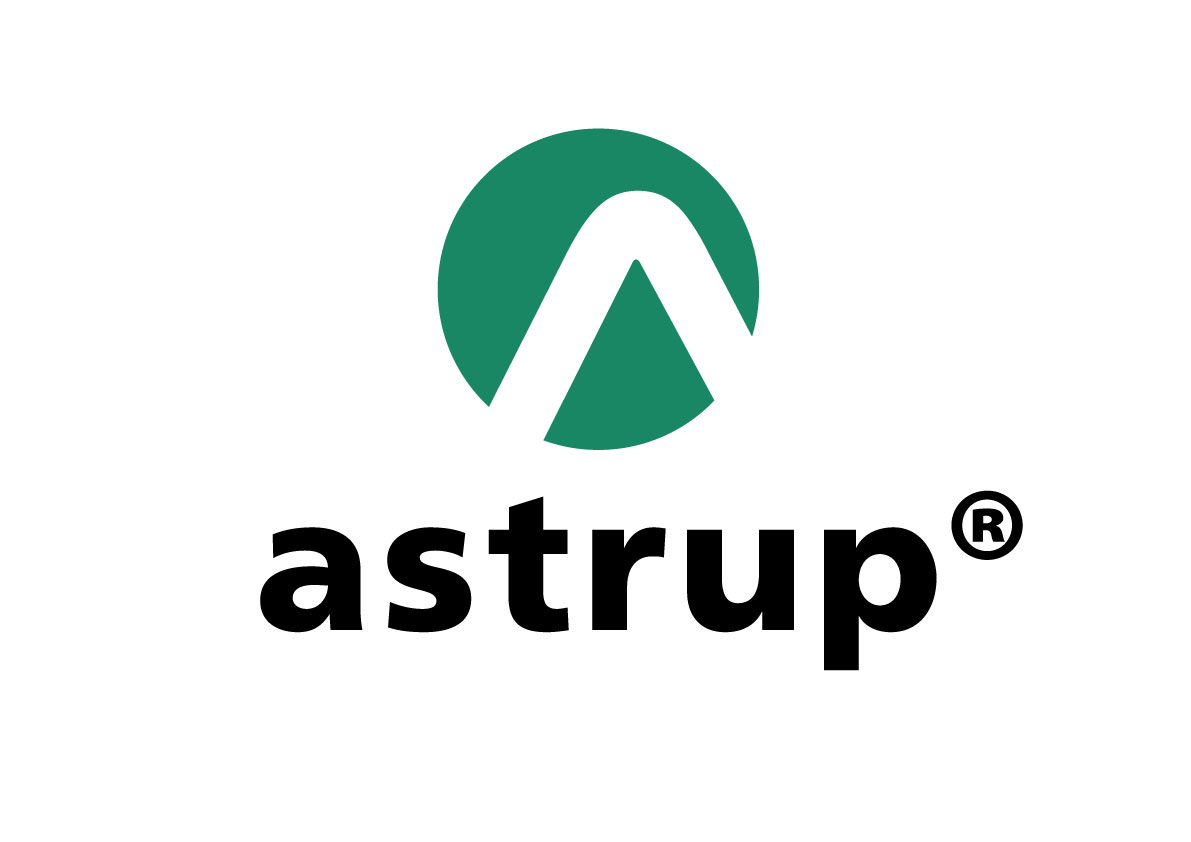 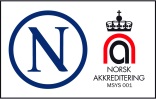 14
Sign and interiors
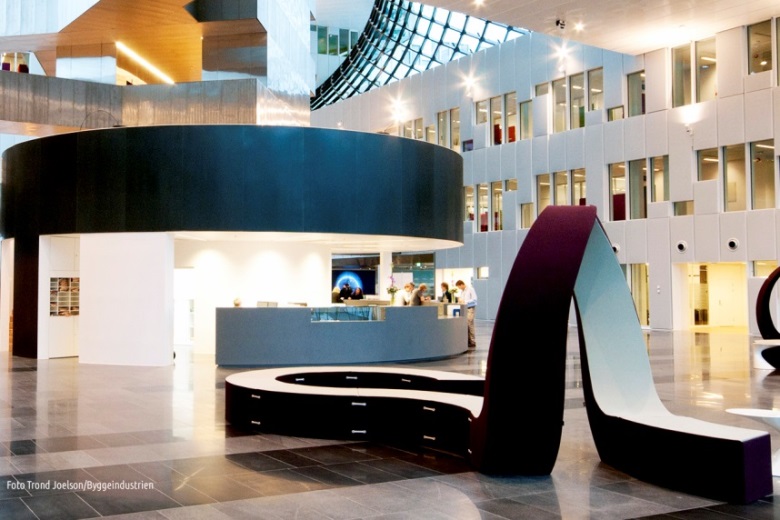 Sign
Display

Plastics 
Aluminium
Brass
Stainless steel
RIMEX®
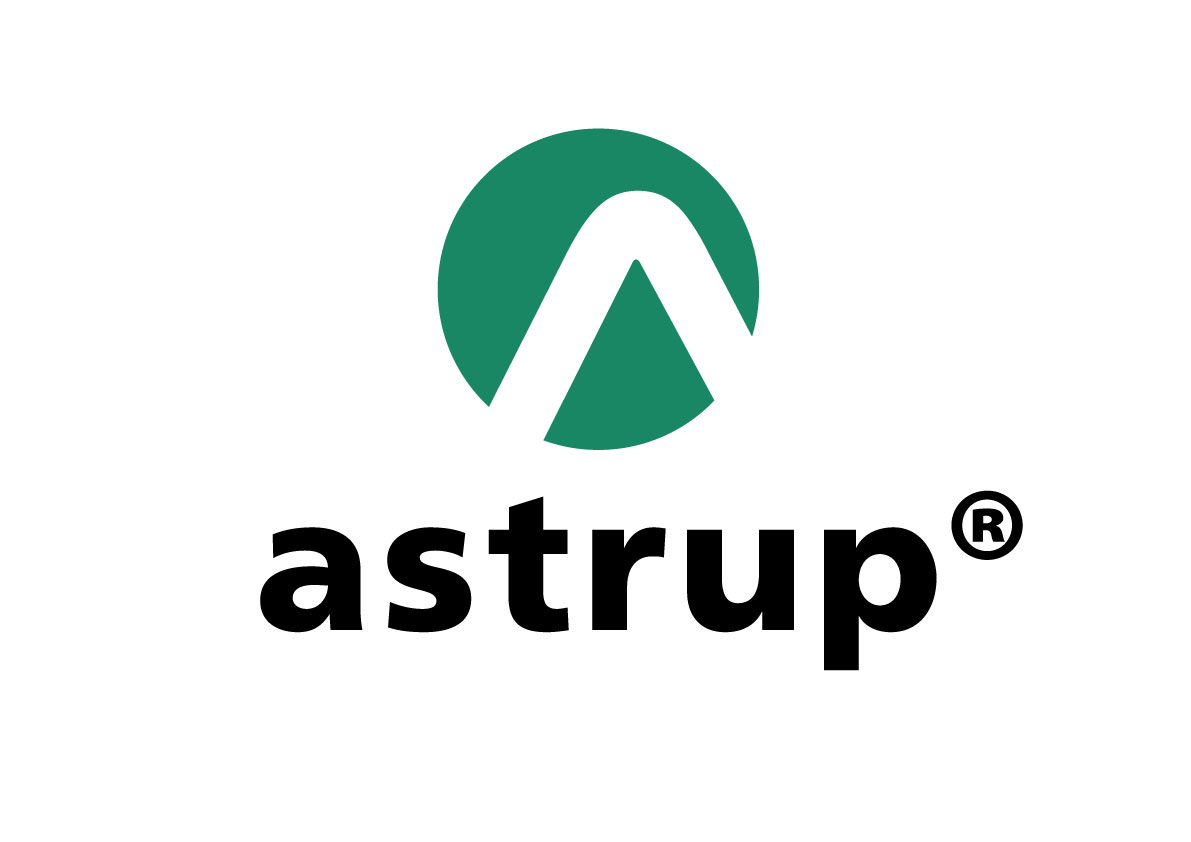 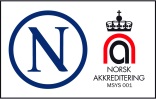 15
Electro
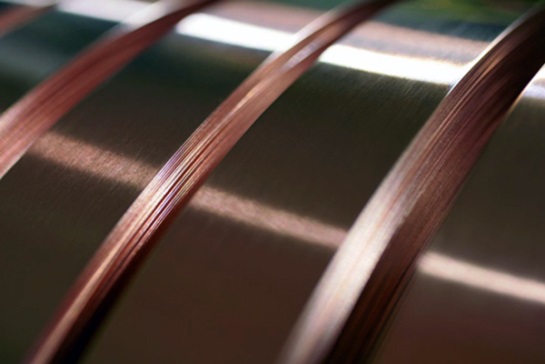 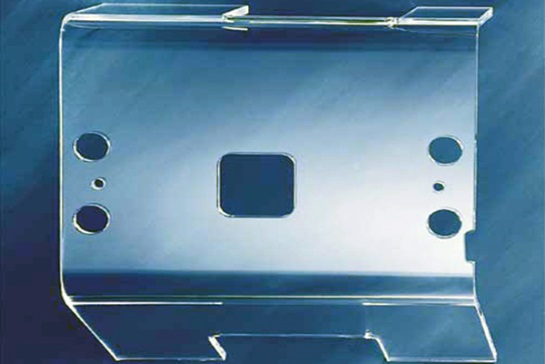 Electrical contractor
Workshop
Brass strips 
Aluminium conductor rail
PVC sheets
PC sheets
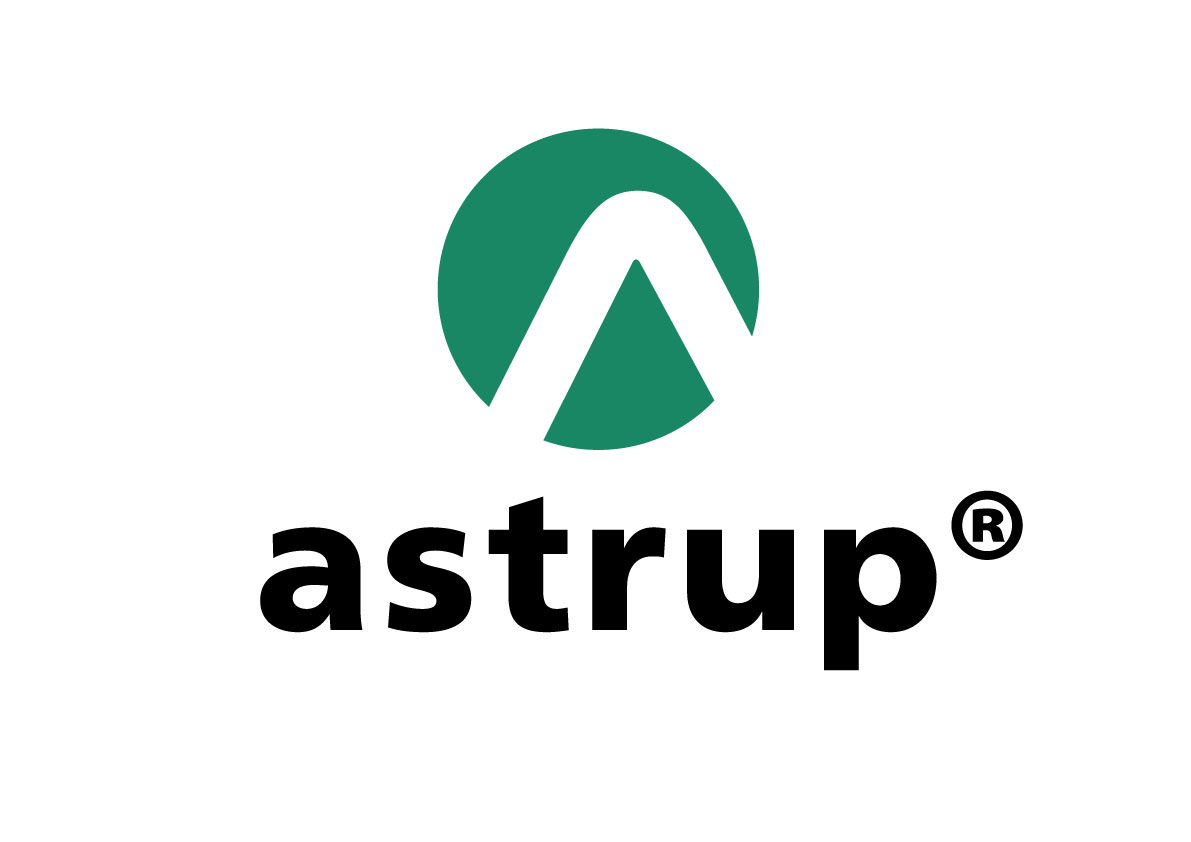 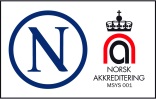 16
Visit us at www.astrup.no
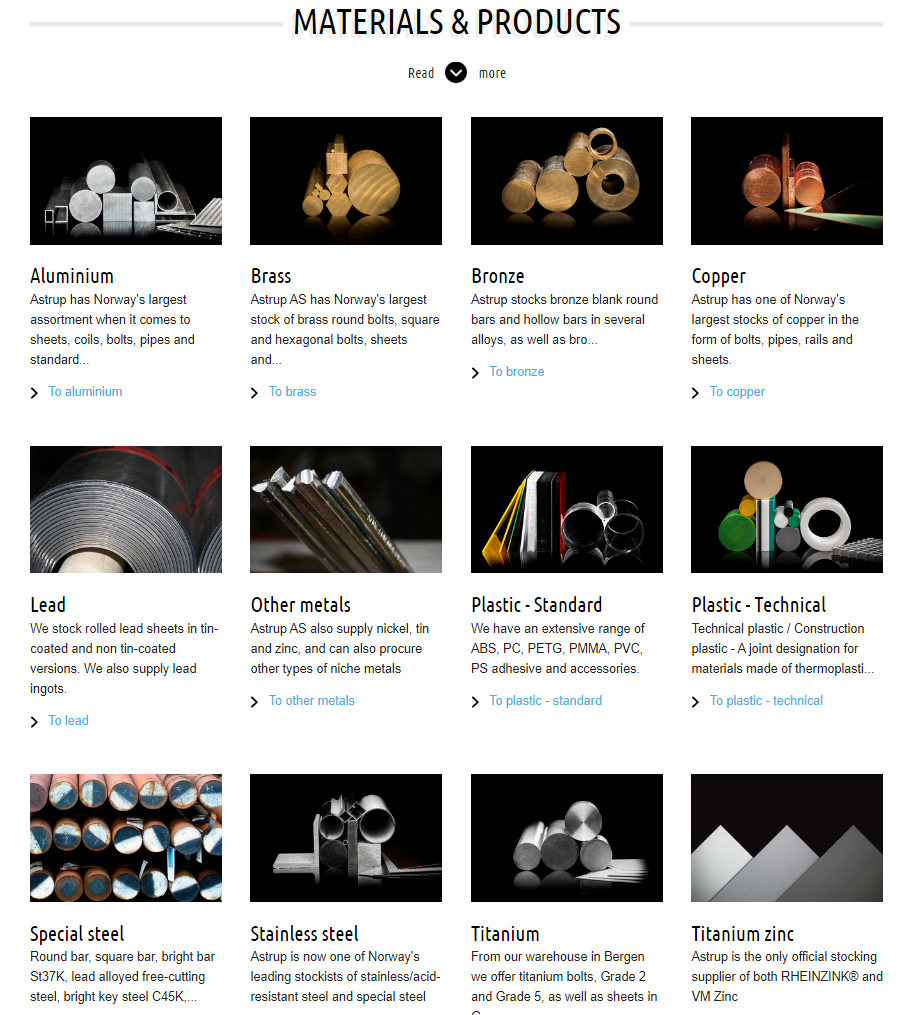 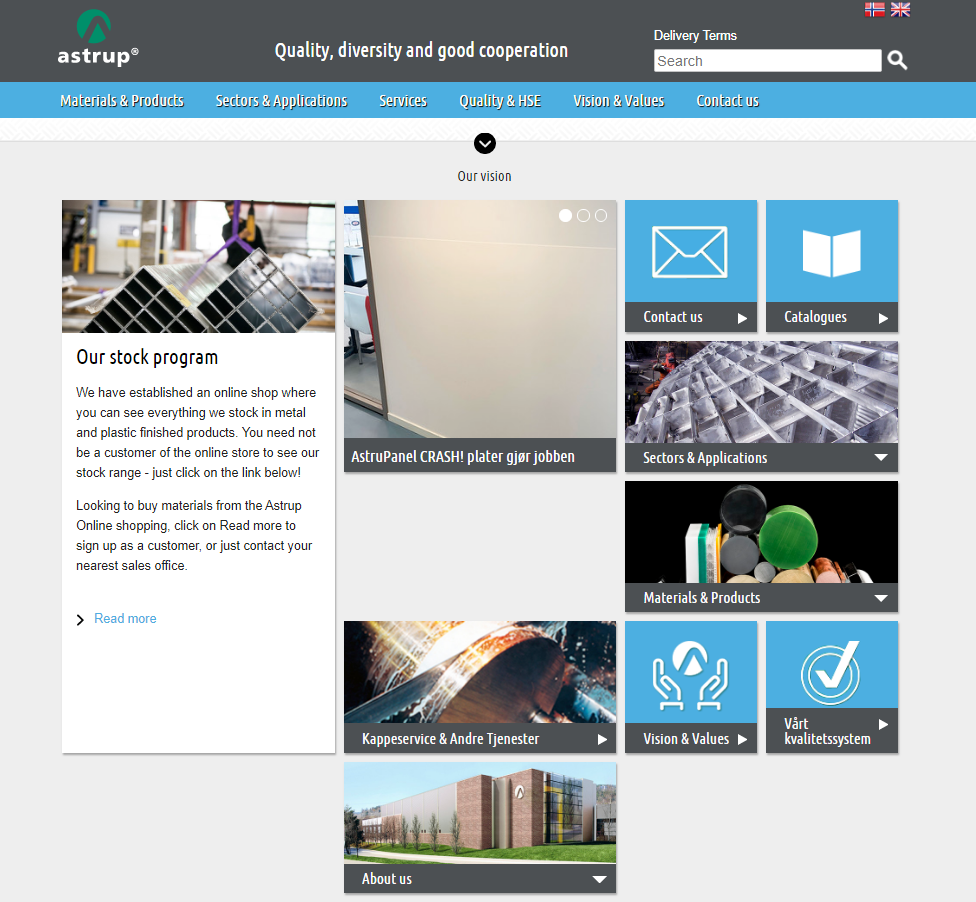 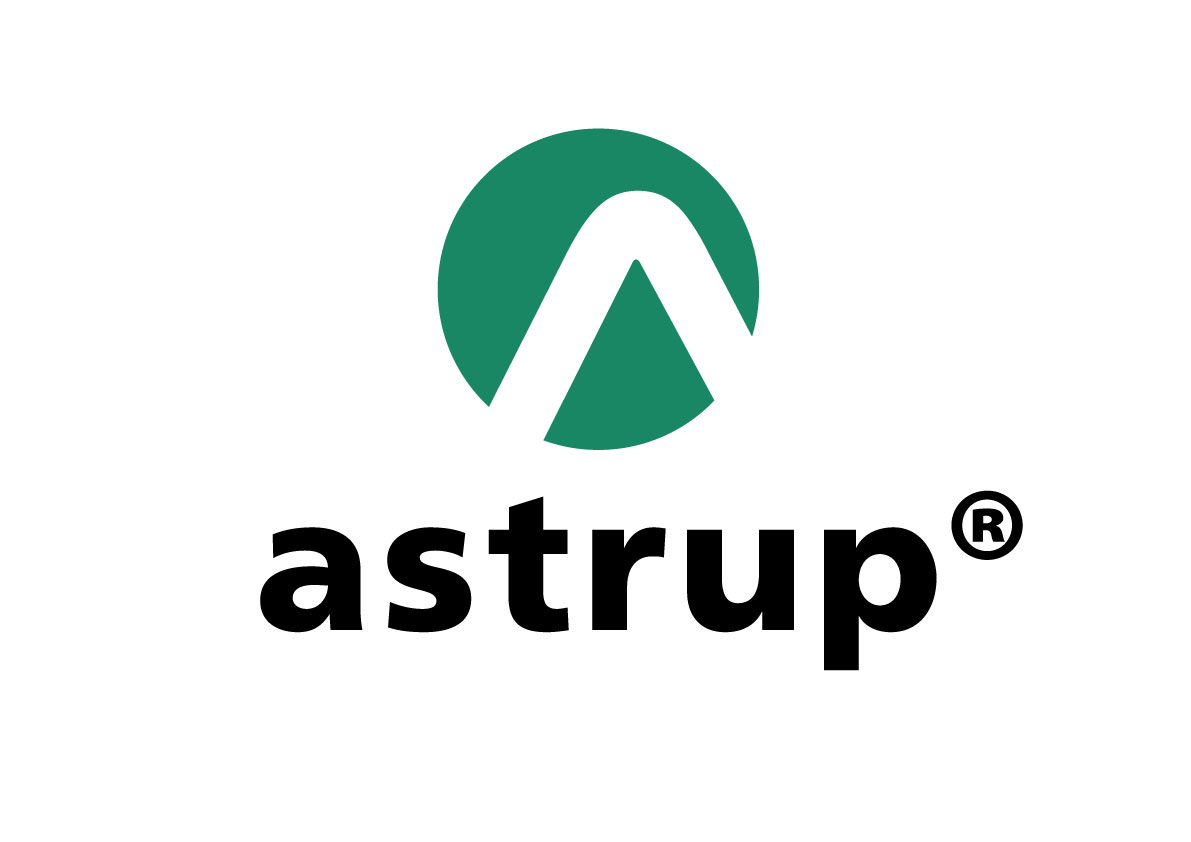 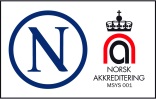 17